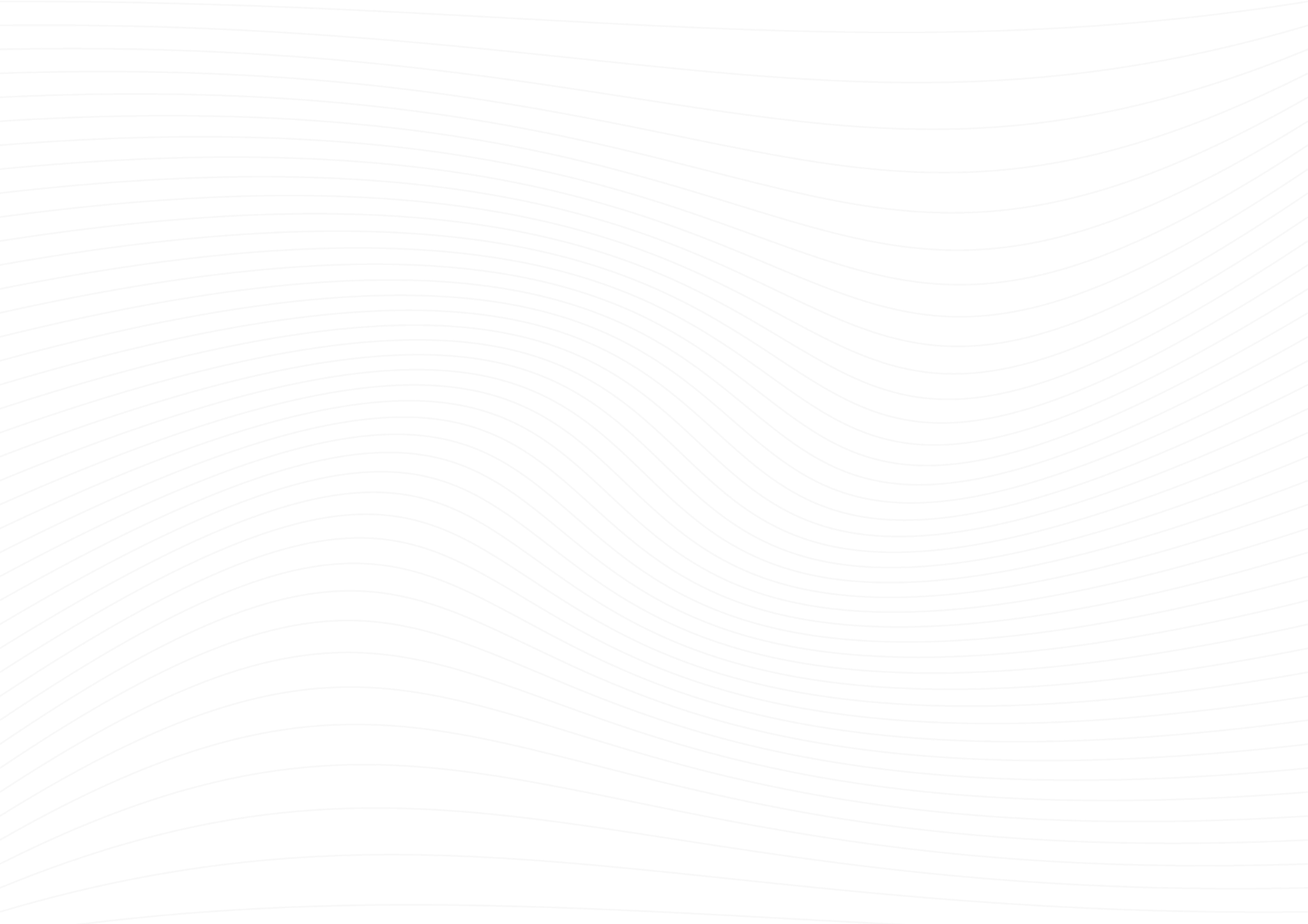 Certificate
of Graduation
Proudly presented to
Tracy Zboncak
Has completed the study course as prescribed by the
Board of Education
On 1st Day of February Year of 2025
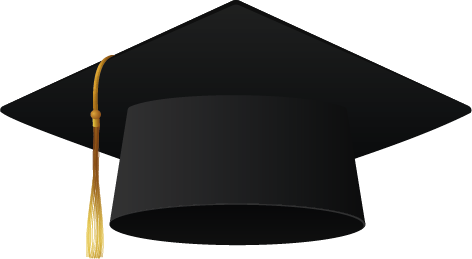 Signature
Signature